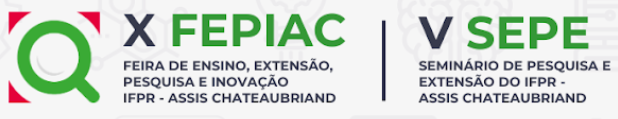 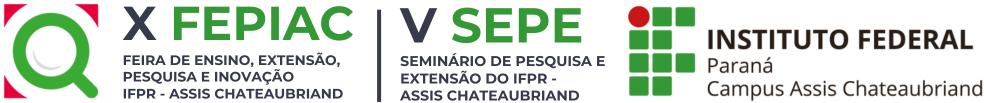 Título do trabalho
Autores
INTRODUÇÃO
Tópicos.
OBJETIVOS
Tópicos.
MATERIAL E MÉTODOS
Tópicos.
RESULTADOS E DISCUSSÃO
Tópicos.
CONSIDERAÇÕES PARCIAIS OU FINAIS
Tópicos.
REFERÊNCIAS
Seguir a Norma Brasileira Regulamentadora nº 6023 (ABNT, 2018).